Lesson 3
Let’s Learn About Pets!
Let’s review last week’s homework:
Choose a picture from your worksheet and  write three sentences using ordinals.
What new words will I learn today?
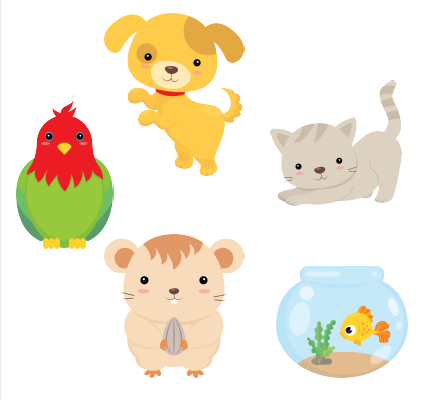 What will I be learning today?
1.	Let’s think about
phonics!
SH
ship  sheep  shoes  shark  shell  shower  shop  shamrock  shirt
Let’s play tic tac toe!
Let’s play tic tac toe!
Let’s play tic tac toe!
2.	Let’s talk about  alphabetical order
Alphabetical order
Alphabetical order
guinea pig
fish
hamster
Alphabetical order
woof
meow
squawk
Alphabetical order
sheep
shirt
shamrock
Alphabetical order
shop
shower
shoes
Let’s watch a movie  together and use  prediction!
Before the movie:
Would you like to  have a pet? Why  or why not?
What kind of pet  would you like to  have?
Let’s watch the  movie!
**Pause the film at 2:40**
After the Pause:
How does the boy  feel about the  present?	Why?
What do you think  will happen at the  end of the movie?
Let’s finish the  movie!
After the movie:
 Were your  predictions correct?
 Do you like the  ending? Why or  why not?
What did I learn today?
Let’s review
Let’s review
Let’s review
Let’s review
Homework.
Using prediction:	What do you think the boy  and the dog will do tomorrow?	Write four  sentences.